Υπό την αιγίδα του Γενικού Νοσοκομείου ΛασιθίουΕπιστημονική Διαδικτυακή Εσπερίδα Επαγγελματιών Υγείας Δημοσίων Νοσοκομείων της Κρήτης
ΔΡΑΣΕΙΣ ΠΟΙΟΤΗΤΑΣ  ΒΕΛΤΙΩΣΗΣ ΚΑΙ 
ΑΝΑΒΑΘΜΙΣΗΣ ΤΟΥ ΕΘΝΙΚΟΥ ΣΥΣΤΗΜΑΤΟΣ ΥΓΕΙΑΣ
Λαμπράκη Μαρίζα
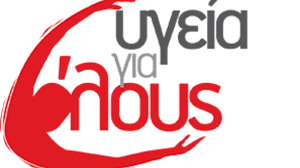 Προϊσταμένη ΜΕΘ MPH, MScBioethics, 
ΑΣΠΑΙΤΕ-ΕΠΠΑΙΚ 
Εξ. Κοινοτική και Οικογενειακή Νοσηλευτική 
Αν. Υπεύθυνη Ποιότητας Γ.Ν. Αγ. Νικολάου Κρήτης 
Αν. Συντονίστρια Προγραμμάτων Αγωγής και Προαγωγής Υγείας 7ης ΥΠΕ Κρήτης.
Παρουσίαση ερευνητικής ομάδας
Επαγγελματίες υγείας από τον χώρο της:

Ιατρικής

Νοσηλευτικής

Εκπαίδευσης
Ο ρόλος τους
Αναζήτηση προβλημάτων 

Διερεύνηση ζητημάτων  με σκοπό την επίλυση τους 

Δημιουργία προτάσεων αναβάθμισης των υπηρεσιών υγείας
Έναρξη λειτουργίας
Από το 2007 μελέτη ποιότητας παρεχόμενων υπηρεσιών υγείας και δημοσίευση προτύπων εργασιών

Έως και σήμερα εμπλουτισμός της ομάδας με νέα μέλη από όλα τα δημόσια νοσοκομεία της Κρήτης και συνέχεια των μελετών αναφορικά με την ανάδειξη καίριων ζητημάτων στο χώρο της υγείας
Στόχος
Η ικανοποίηση ασθενή –χρήστη- χρηματοδότη  
Η Βελτίωση της πρόσβασης στις υπηρεσίες υγείας
Η διερεύνηση των συνθηκών θεραπείας και  αποθεραπείας του ασθενή 
Η εκπαίδευση των ασθενών και των οικογενειών τους 
Η σύνδεση με της ικανοποίησης του ασθενή με την  επαγγελματική ικανοποίηση και την επαγγελματική εξουθένωση του προσωπικού
Η συνεχιζόμενη εκπαίδευση επαγγελματιών υγείας
Σκοπός
Η Βελτίωση της αποδοτικότητας,  της αποτελεσματικότητας
και της στελέχωσης των νοσηλευτικών ιδρυμάτων.

Γιατί….....
Ο ασθενής - χρήστης των υπηρεσιών   υγείας
Είναι ο μεγαλύτερος και σοβαρότερος καταναλωτής……..

Συνεπώς

Η  ικανοποίηση των προσδοκιών του  

Η  κάλυψη των εσωτερικών αναγκών του 

Ο ενεργός ρόλος του  στην νοσηλευτική  φροντίδα
Βοηθούν στην καλύτερη αντιμετώπιση του προβλήματος υγείας του 
Αποδοχή των ιατρικών και νοσηλευτικών πράξεων
Θετική έκβαση της θεραπείας του

Αποτέλεσμα 
Λιγότερες ήμερες νοσηλείας
Εμπιστοσύνη στις υπηρεσίες υγείας
 Μείωση του κόστους νοσηλείας
Πρότυπα ποιότητας
Όρκος του Ιπποκράτη: Ποιότητα και αξιολόγηση ως κώδικας καλής πρακτικής και δεοντολογίας.    

Godman: Μέτρηση ποιότητα και αξιολόγηση με την εφαρμογή του (Follow up). Επανεξέταση και εκτίμηση του οφέλους και των ανεπιθύμητων ενεργειών από τις  θεραπευτικές παρεμβάσεις ένα έτος μετά.

Flexner εφαρμογή πρότυπου λειτουργίας Ιατρικών σχολών με την θέσπιση προγράμματος νοσοκομειακής τυποποίησης  (Hospital Standardization Program) πρόδρομος του  (Joint Commissionon Accreditation of Hospitals)
Joint Commission on Accreditation of Health Organizations  (1960-1970) πιστοποίηση οργανισμών με  υποχρεωτικό πλαίσιο διασφάλισης ποιότητας για τον έλεγχο της χρήσης των υπηρεσιών υγείας 


Δείκτες ποιότητας : οι νέες εισαγωγές, διάρκεια νοσηλείας.
Η.Π.Α
(1973) υποχρέωση αξιολόγησης από όλους του οργανισμούς παροχής υπηρεσιών υγείας υποχρεώθηκαν με μετρήσεις των απόψεων  επαγγελματιών υγείας & ασθενών 

 (1987)  εφαρμογή επίσημου προγράμματος  ή στρατηγικής  τουλάχιστον στο 60-70% των νοσοκομείων
Μ. Βρετανία
(1989 ) white paper  «Working for Patients» κλινικός έλεγχος ποιότητας 

       Στόχοι 
 Ο σχεδιασμός  και  παροχή υπηρεσιών  υγείας με κύριος γνώμονα την  ικανοποίηση του  ασθενή 
 Η κλινική απόδοση η οποία θα εξετάζεται ως προς καθορισμένα πρότυπα

απαντά σε τρία ερωτήματα
τι θα άρμοζε να συμβεί 
τι πράγματι συμβαίνει 
τι αλλαγές ενδείκνυται

Ο αριθμός των σχετικών ερευνών επιβεβαιώνει το αυξημένο
ενδιαφέρον για την ικανοποίηση των ασθενών από τις παρεχόμενες 
υπηρεσίες υγείας 






										Working for patients.  HMSO. 1989 
					                                           			Cooper J et al. 2004, 18:47–54, 56
					                                           			Bond S, Fall M,et al. 1990, 39 
					                                         				  Pearson A et al. 1989, 14:269
Σήμερα,  το μεγαλύτερο όργανο ελέγχου και αξιολόγησης των νοσοκομείων,  η Joint Commission on Accreditation of Health Care Organizations (JCAHO) αναγνωρίζει τη σπουδαιότητα της μέτρηση της ικανοποίησης των ασθενών ως δείκτη  ποιότητας των παρεχόμενων υπηρεσιών υγείας 

									Abdellah F.G, Levine E. 1964,527
									Fleming G.V.1969, 60:60-68.
									Leebov W..USA: AHA, 1988 
									Holzemer W.L. 1990, 10 (8):412-415
Μαζικές καταστροφές και  η σύνδεση τους με την  ποιότητα
Οι εργαζόμενοι στα δημόσια νοσοκομεία είναι εκείνοι που καλούνται να αντιμετωπίσουν σε πρώτο επίπεδο νοσηλευτικής φροντίδας τα προσερχόμενα με απρόβλεπτο ρυθμό θύματα από μια μαζική καταστροφή (σεισμό, πόλεμο, πανδημία) κ.α. 

Σε υφιστάμενες καταστάσεις απαιτούνται αυξημένοι πόροι υλικοί και ανθρώπινοι.
Πολλές φορές οι νοσηλευτικές μονάδες για να τις διαχειριστούν φτάνουν πέραν των δυνατοτήτων και των δυνάμεων  των.
SARS-CoV-2
Η πανδημία  του  SARS-CoV-2 είναι  τέτοια κατάσταση έκτακτης ανάγκης  που φτάνει το δημόσιο σύστημα υγείας στα όρια του.
Η σχέση των μαζικών καταστροφών με την ποιότητα παρεχόμενων υπηρεσιών είναι αλληλένδετη λόγω της απαραίτητης εκ προοιμίου εκπαίδευσης του προσωπικού για να ανταποκριθεί στις υφιστάμενες ανάγκες 
κατά συνέπεια μέσα από αυτή την διαδικασία οι επαγγελματίες υγείας οδηγούνται στην  βελτίωση της αποδοτικότητας και της αποτελεσματικότητας τους,  αλλά και στην καλύτερη διαχείριση των διαθέσιμων πόρων 
κατ΄ επέκταση αυτό οδηγεί στην ποιότητα των παρεχόμενων υπηρεσιών υγείας
Τα επιτυχημένα νοσοκομεία εφαρμόζουν πρότυπα ποιότητας των παρεχόμενων υπηρεσιών υγείας  με μετρήσιμους δείκτες ποιότητας και απώτερο σκοπό την βελτίωση  της αποδοτικότητας και αποτελεσματικότητας για την δημιουργία του βέλτιστου μοντέλου στελέχωση τους.
Ενδεικτική βιβλιογραφία
Working for patients. London, Department of Health, HMSO. 1989.
8. Cooper J, Benjamin M. Clinical audit in practice. Nurs
Standard 2004, 18:47–54, 56.
Bond S, Fall M, Thomas L, Fowler P, Bond J. Primary Nursing  and Primary Medical Care: a comparative study in community hospitals. Health   Care Research Unit Report .University of Newcastle uponTyne.1990, 39. 
Pearson A, Durand I, Punton S. Determining quality in unit where nursing is the primary intervention. Journal of Advanced Nursing.1989, 14:269.
 Donabedian A.K. Explorations in quality assessment and monitoring: The definition of quality and approaches to its assessment. Ann Arbor, MI: Health Administration Press. 1980.
Juran, J,M. Juran on leadership for quality. New York . The Free Press.1989.  
Μερκούρης Α. Η ικανοποίηση του ασθενή κριτήριο ποιότητας Νοσηλευτικών υπηρεσιών. Διδακτορική διατριβή. Εθνικό και Καποδιστριακό Πανεπιστήμιο Αθηνών. Σχολή Επιστημών Υγείας τμήμα Νοσηλευτικής ,Αθήνα. 1996. 
 Donabedian A. The seven pillars of quality .Archives of Pathology and Laboratory Medicine.1990, 144:1115-8. 
Hopkins A. Measuring the quality of medical care. Royal college of physicians, London.1990. 
 Maxwell R. The quality dimension .Hospital Management International.1993. 
Donabedian A. Evaluation the quality of medical care. The Millebank Quarterly .2005, 83(4):691-729.
Σας Ευχαριστώ για την προσοχή σας!


lambrakimz@gmail.com